Kurz RLB37 NOVÁ NÁBOŽENSKÁ HNUTÍ
Mgr. Šárka Vondráčková

podzim 2012
Kontrakultovní a antikultovní hnutí
Ted Patrick
1971 - FREECOG (Svobodu pro Boží děti, později Citizen´s Freedom Foundation) – pův. zaměřeno pouze na Boží děti, později kritika všech NNH
1974 - CAN (Cult Awareness Network) - 2 typy aktivit: 
mapování a upozorňování na nebezpečnost skupin
aplikace reálných technik majících pomoci lidem se z těchto skupin dostat
Svatyně lidu (People´s Temple)
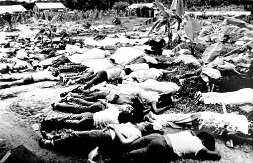 baptistický pastor, „reverend“ Jim Jones
směsice náboženského apokalyptismu, rasové integrace a sociálního radikalismu, myšlenka „revoluční sebevraždy“
komunita Jonestown v jihoamerické Guayaně
18. 11. 1978 hromadná sebevražda 914 členů
Davidiáni (Branch Davidians)
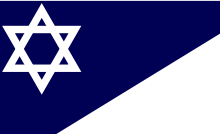 radikální odnož adventistů
Vernon Howell alias David Koresh
ranč Mount Carmel (Apokalypsa) ve Waco – téměř dva měsíce obléhán FBI a Texaskou národní gardou
útok a následný požár 19. 4. 1993 – 76 obětí
Sluneční chrám(The Order of the Solar Temple)
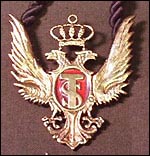 1984, zakl. Luc Jouret a Joseph di Mambo
hlásí se k neotemplářské tradici
v roce 1994 nalezeno 53 členů mrtvých - těla objevená v Kanadě a Švýcarsku byla uspořádána do kruhu
Óm šinri-kjó
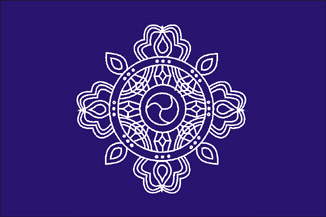 zakl. Šóka Asahara
učení skupiny je značně eklektické – prvky z různých buddhistických tradic,původního japonského náboženství, hinduismu, křesťanské apokalyptiky či Nostradamova proroctví
20. března 1995 – sarinový útok v tokijském metru
Nebeská brána (Heaven´s Gate)
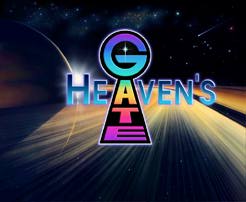 UFO-kult s prvky křesťanství
zakl. Marshall Applewhite a Bonne Netlesová
22. 3. 1997 spáchali hromadnou sebevraždu v kalifornském Rancho San Fernando poblíž San Diega
jako jedno z prvních náboženských hnutí začali využívat internet
David G. Bromley a Anson Shupe
kniha Noví strážci: deprogramátoři, antikultisté a nová náboženství (1980) - v ideologii antikultovního hnutí existují 2 přístupy k NNH:
náboženský – vedený z pohledu převládajícího náboženství, poukazuje na naprostou odlišnost nových hnutí od křesťanství
sekulárně racionalistický - zdůrazňuje psychickou manipulaci a traumata členů, odmítá je pro jejich rozpor s některými principy moderní společnosti (svoboda, individualismus atd.), totalitní a destruktivní charakter kultů
antikultovní hnutí v USA prošlo několika stádii:
formativní stádium - s nástupem NNH na poč. 70. let – hl. deprogramátoři (T. Patrick)
expanze – pol. 70. let – vzrůstá počet deprogramovaných
konsolidace – konec 70. a poč. 80. let - vznik velkých celonárodních antikultovních organizací  (AFF, CAN, CFF)
vytváření institucionálních sítí – od pol. 80. let, profesionalizace
podle Bromleyho obsahuje ideologie antikultovního hnutí následující prvky:
historicky založené vysvětlení vzniku těchto rozvracejících sil
popis zlých sil, které jsou schopny podkopat původní přirozený charakter jedince a přeměnit jej ve svůj protiklad
označení anti-sociálních osob a skupin, které plánují a koordinují podvratné a rozvracečské aktivity
na těchto základech pak antikultovní hnutí upozorňuje na nebezpečí pro okolní společnost a
formuluje léčebný program, který má být dodržen, pokud chceme odvrátit katastrofu
Antikultovní hnutí a religionistika
antikultovní hnutí jako předmět studia
sekulárně-racionalistická antikultovní kritika se snaží sama sebe prezentovat jako vědecké studium
argumentace AN:
využívání strachu z neznámého
neadekvátně spojuje některé rysy netradičních skupin
odhlížení od souvislostí
cíl: informovanost široké veřejnosti
usilování o zobecnění
iluzorní harmonizace obrazu světa
Situace v ČR
před r. 1989:
státní dohled nad církvemi a náboženskými společnostmi a přísná cenzura
řada NNH existuje ilegálně:
skupiny, které patří k NNH, ale které mají i u nás dlouhou tradici (Svědci Jehovovi, mormoni, letniční křesťané)
skupiny, které u nás začaly působit během komunistického režimu díky kontaktům ze Západu (Haré Kršna)
po r. 1989 nárůst zájmu o duchovní otázky
po r. 1993 změna postoje – dostávají se k nám informace o NNH od antikult. hnutí ze Západu
Společnost pro studium sekt a nových náboženských směrů
založ. v roce 1993
Zdeněk Vojtíšek, Tomáš Novotný, Prokop Remeš, Ivan Odilo Štampach, Aleš Opatrný
zpoč. vyhraněně opoziční stanoviska vůči působení NNH – klasická antikultovní schémata, zpochybňování relevance akademického přístupu k náboženským skupinám
Sdružení za náboženskou svobodu
vznik v r. 1993
Iva Mejstříková-Schmittová a Jaroslav Vokoun
obrana NNH proti „sektobijcům“
poukazování na nebezpečí cíleného manipulování veřejným míněním v neprospěch malých náboženských skupin a na nebezpečí jejich kriminalizace
Immanuelité
vznik na zač. 90. let 20. stol.
Jan Dietrich Dvorský alias Parsifal Immanuel
inspirace Hnutím grálu
další kauzy v ČR spojené s Hnutím grálu:
Kuřimská kauza - týrání dvou chlapců odhalené v r. 2007
pan Adam v Mikulově – obviněn ze zotročování několika žen
Mezinárodní organizace studující NNH
The International Study of Religion in Eastern and Central Europe Association (ISORECEA) – od r. 1995
např. Eileen Barker – knihy: New Religious Movements: A Practical Introduction, The Making of a Moonie: Choice or Brainwashing?, založila také organizaci INFORM
Centre for Studies on New Religions (CESNUR)
např. Massimo Introvigne
NNH a média
Jaký je obraz NNH v českých médiích?
názvy vybraných novinových článků: 
„Sekty – nebezpečí č. 1“ (Učitelské noviny 1994)
„Sekty – časovaná bomba“ (Moravský demokratický deník 1994)
„Skutečné nebezpečí číhá především na mladé důvěřivce – tedy i děti“ (Katka 1997)
„Na lovu evropských dušiček“ (Svoboda 1997)
„Lovci duší“ (Hospodářské noviny 1996)
„Sekty se valí do Čech“ (Dobrý večerník 1995)
Christopher Helland
rozlišuje „religion-online“ a „online-religion“ podle záměru tvůrců konkrétních webových stránek a míry aktivní účastni návštěvníků:
religion-online - internet jako nástroj používaný někým k prezentování náb. ostatním, kontrolované prostředí, komunikace způsobem „one-to-many“
online-religion - internet jako otevřené a nehierarchizované prostředí, komunikace způsobem „many-to-many“
Patrick Maxwell
religion online - širší termín pro označení rozličných náboženských manifestací v kyberprostoru jako celku 
online religion - osoby usilují o praktikování svého náboženství v kyberprostoru (online uctívání, online rituální představení, online modlitební setkání a online pohřební služby)
Lorne L. Dawson a Jenna Hennebry
většina internet. stránek kopíruje ve vzhledu i v obsahu druh materiálu dostupný v jiných publikacích těchto skupin
poskytují možnosti k navázání kontaktů pro obdržení dalších materiálů a přístupu ke kurzům, lekcím, dalším programům
možnost navázání sociálních vztahů s dalšími členy náboženské skupiny i mimo kyberprostor
vznik internetu významně pozměnil povahu náboženského verbování členů v současné společnosti
Děkuji za pozornost…
146878@mail.muni.cz